Презентація  роботи
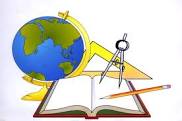 вчителя фізики і математики 
загальноосвітньої школи  I-III ступенів 
села Городниця
Сталеної  Людмили Дмитрівни
Зміст презентації:
1.Моя “Візитна картка”.
2.Проблема,над якою працюю.
3.Науково-методична діяль.ість.
4.Результати педагогічної діяльності.
5.Позакласна робота.
Загальноосвітня школа I-III cтупенів села Городниця
Моя рідна школа.
Школа, в якій я навчалась.
Школа, в якій я працюю.
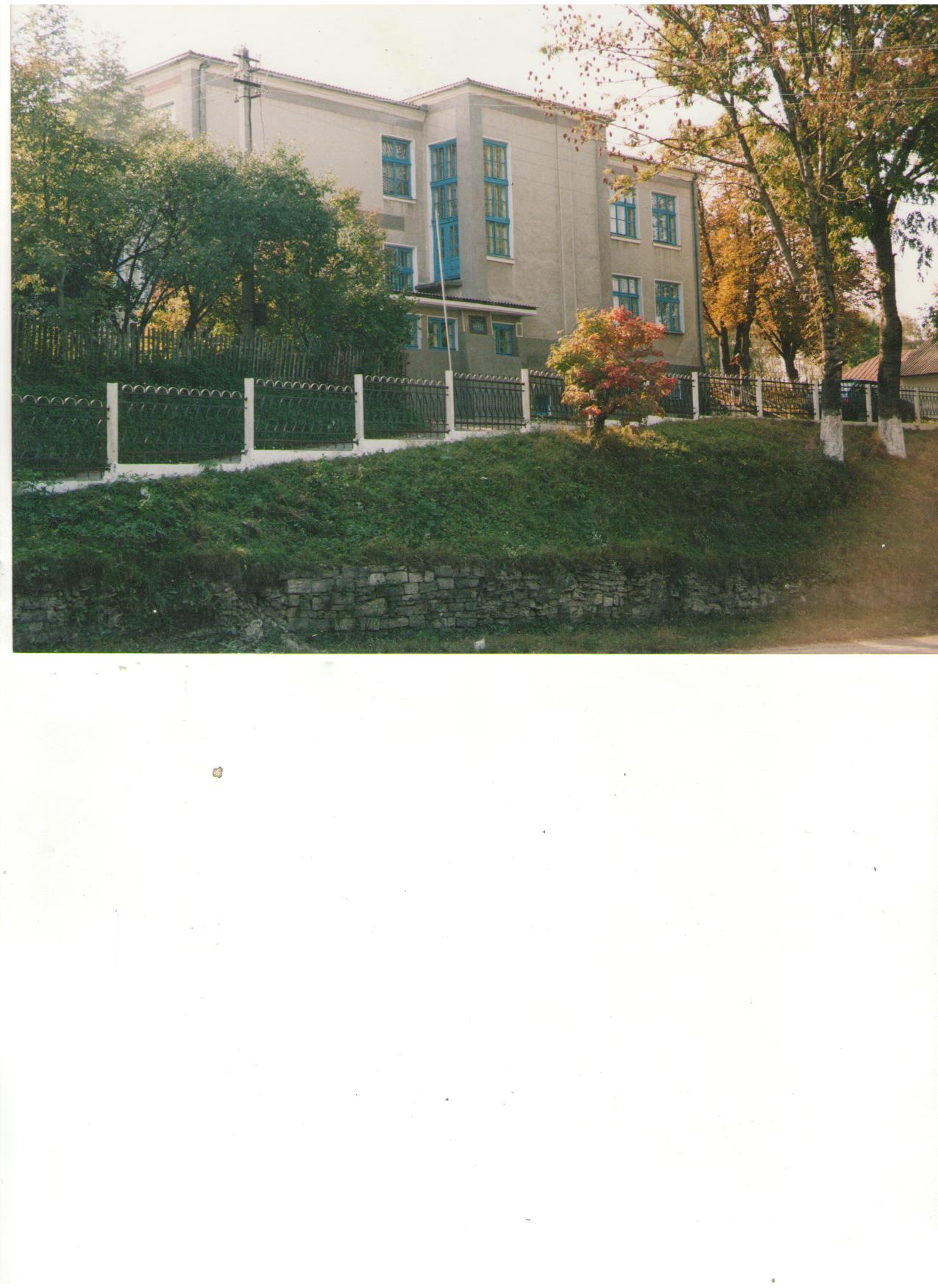 Моя “Візитна картка”:Сталена Людмила Дмитрівна
Дата народження-19.02 1957р.
Освіта-вища,Тернопільський державний педагогічний інститут
Стаж роботи-35р.
Категорія-вища, старший вчитель
Посада-вчитель фізики і математики
Життєве кредо:             Людина починається з              добра.
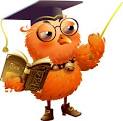 Педагогічне кредо:
                                    
                                         Серце віддаю 
                         дітям.
                                  в.о.сухомлинський
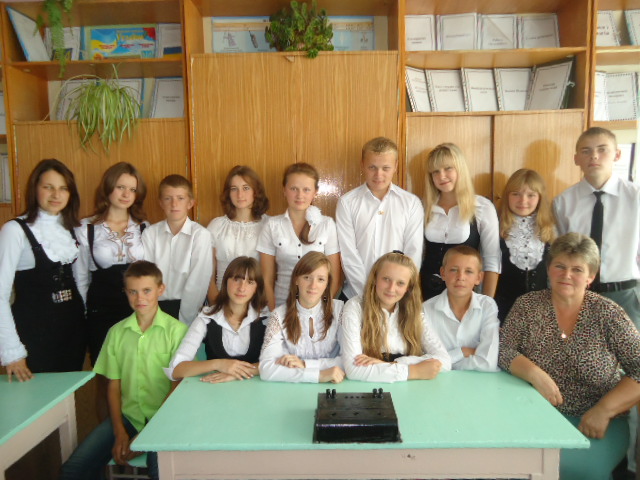 Проблема,над якою працюю:
Активізація 
пізнавальної 
діяльності
 учнів 
на уроках
 фізики і
 математики.
знань
Актуальність проблеми
Ян  Амос Коменський
 “Всіма можливими способами потрібно запалювати в дітях гаряче прагнення до знань, до навчання.”
Сучасний етап розвитку науки і техніки вимагає підготовки висококваліфікованих спеціалістів у галузі фізики, математики і техніки. Сьогодення вимагає від людини не тільки певної сукупності знань,умінь і навичок, а й уміння  самостійно здобувати й використовувати на практиці нові знання. Основною метою стає максимальний розвиток компетентності особистості. А це вимагає істотного підвищення викладання всіх предметів. в тому числі  фізики і математики.
Шляхи реалізації проблеми
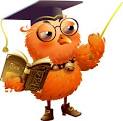 Проблемний метод викладання
Особистісно-
орієнтована
технологія навчання
Використан-
  ня   інноваційних технологій
Науково-методична робота
1.Керівник районного методоб’єднання вчителів фізики.            
2.Участь у роботі ММО.
3.Проведення відкри-       тих уроків.
-




     - розвивати інтелектуально-творчий потенціал учня;
     - вчити учнів критично мислити (аналізувати інформацію, ставити  під   сумнів, виховувати толерантне ставлення  до різних думок);
      - не примушувати здібних учнів учитися як усі;
       - організовувати пошукову працю на уроках і в позаурочний час;
      - вчити дитину працювати з додатковою літературою;
      - уникати стандарту в роботі з учнями, особливо з обдарованими;
        широко використовувати міжпредметні зв’язки;
      - практикувати нестандартні форми проведення уроку, елементи             інтерактивного навчання;
      - виховувати на кращих зразках і традиціях світової культури та               загальноприйнятої моралі.
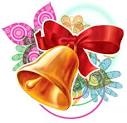 Навчаючи учнів фізики і математики,        ставлю за мету:
Lв
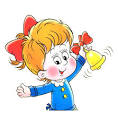 Для досягнення мети використовую різні форми проведення уроку:
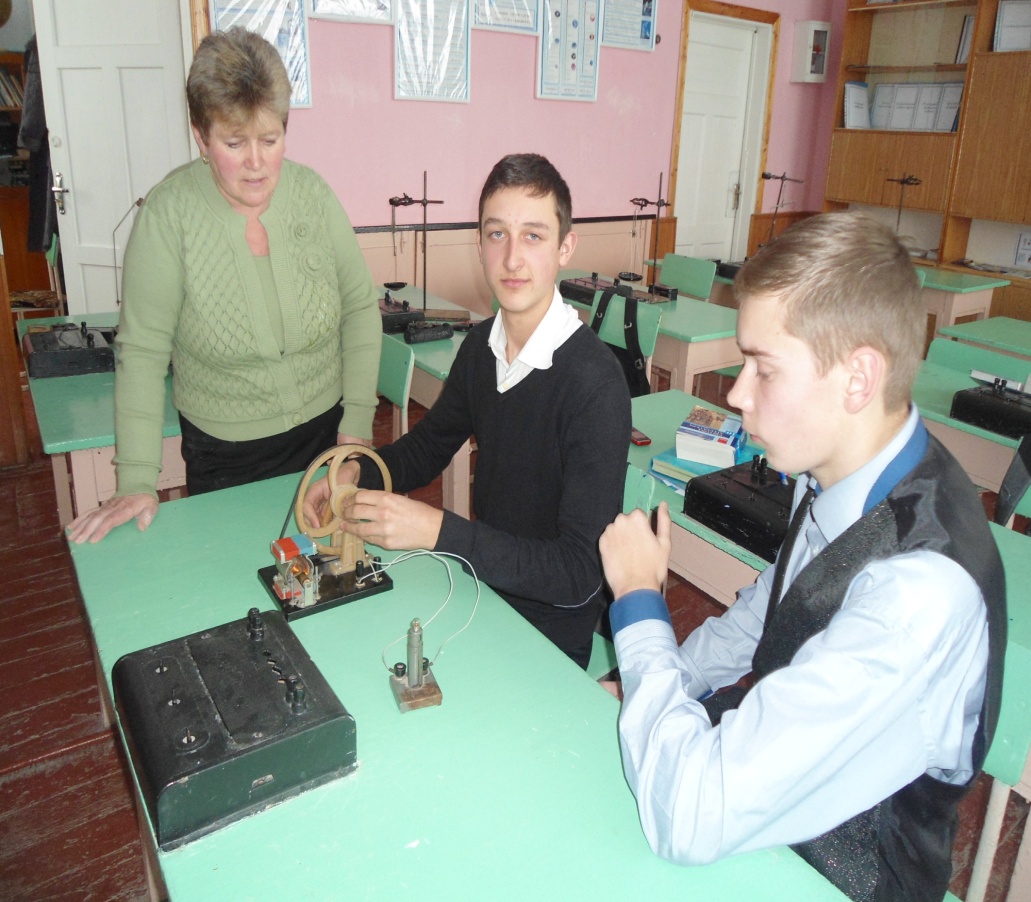 творчі міні-лабораторії;
уроки-дослідження;
уроки-змагання;
уроки-суди;
уроки-конференції;
уроки-гри;
уроки-інтерв’ю;
уроки-подорожі;
уроки-диспути;
інтегровані уроки;
‘
Використання елементів інноваційних технологій
Мозковий штурм
Робота в малих групах,в  парах
Мікрофон
Елементи сегментного     навчання
Креативна  особистість,
здатність до творчого нестандартного мислення-головна умова розвитку сучасного суспільства.
Ситуативні колізії
Ажурна пилка
Проектні технології
ІКТ
Результати діяльності
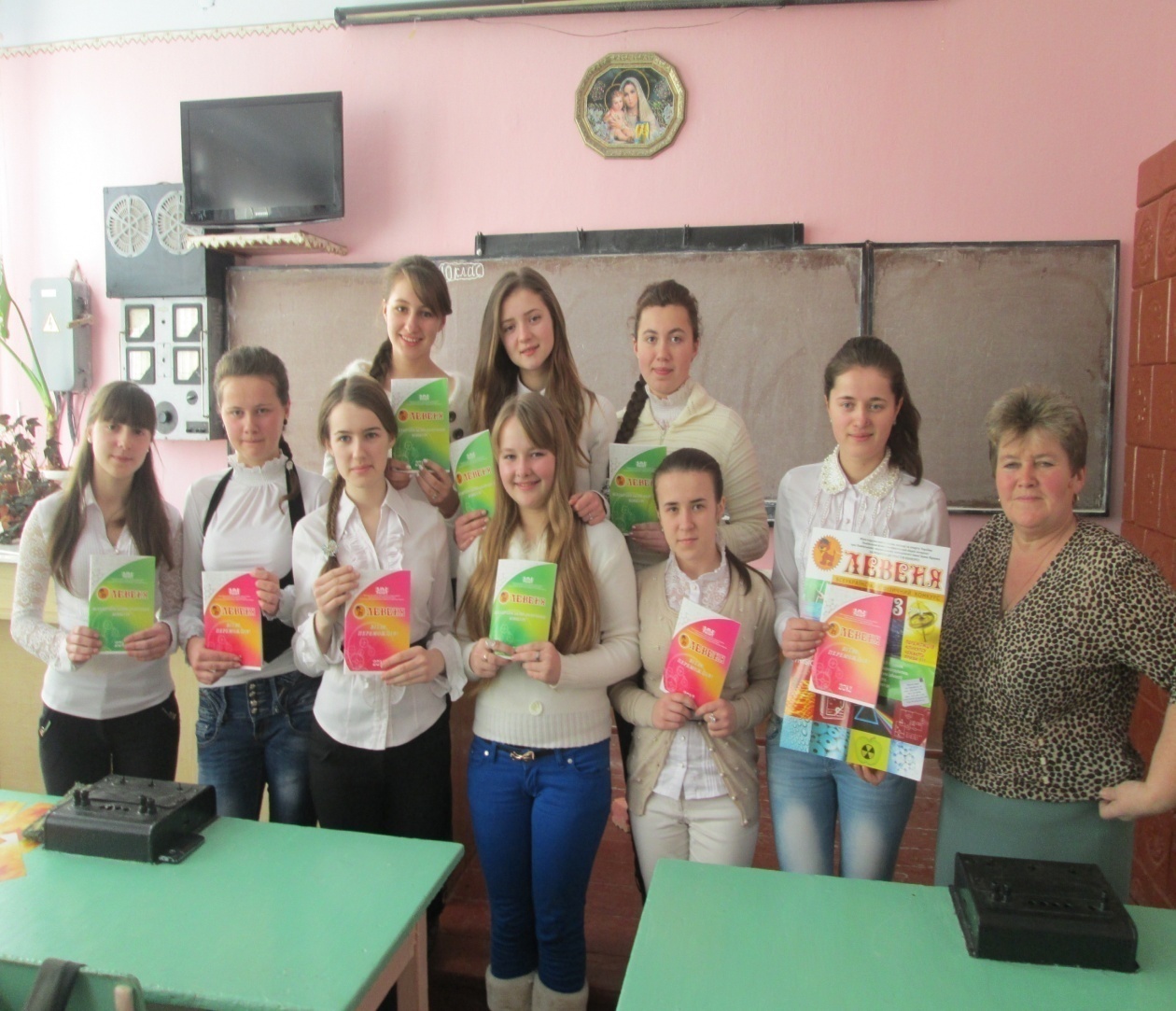 Кожного року учні школи є учасниками і переможцями Всеукраїнських конкурсів
”Левеня”,”Кенгуру”.
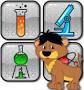 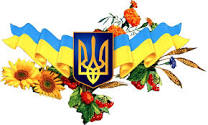 Учасники і переможці Всеукраїнської предметної олімпіади “Олімпус” з фізики. Осіння сесія 2013р.
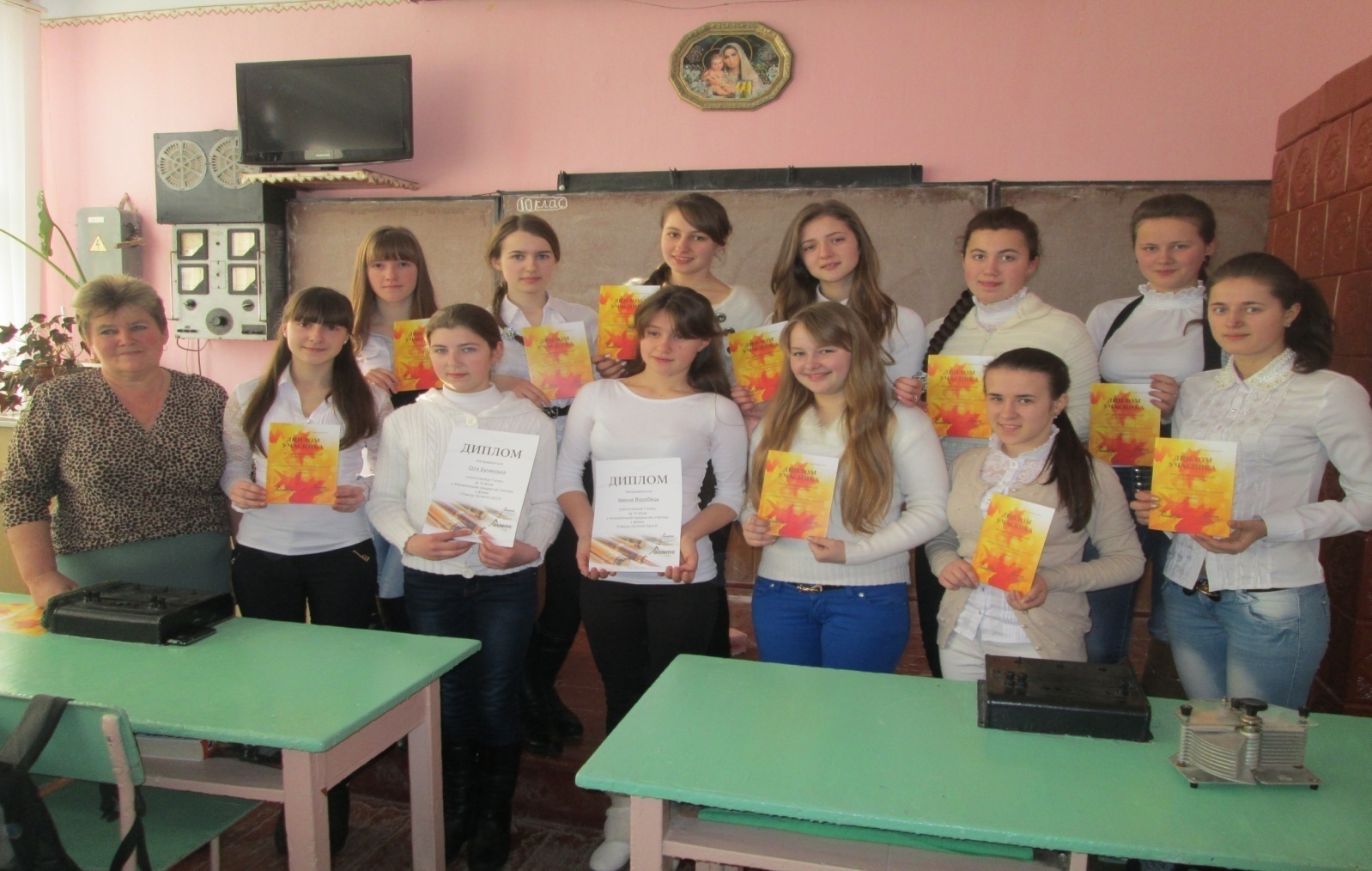 Участь в районних олімпіадах з
фізики
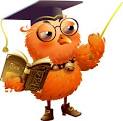 Навчальний рік
Результати моніторингу з фізики в 10 класі
Результати моніторингу з алгебри в 10 класі
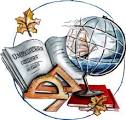 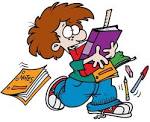 Позакласна робота
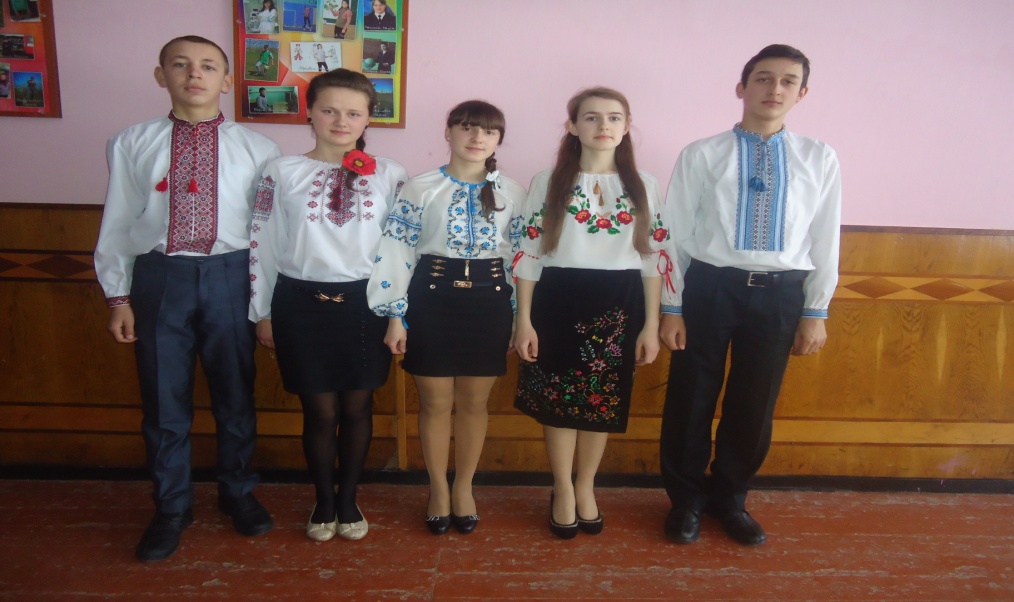 Тижні фізики і математики.
Тематичні вечори.
Вікторини.
Брейн-ринги.
Урочисті лінійки.
КВК.
Усні журнали.
Екскурсії.
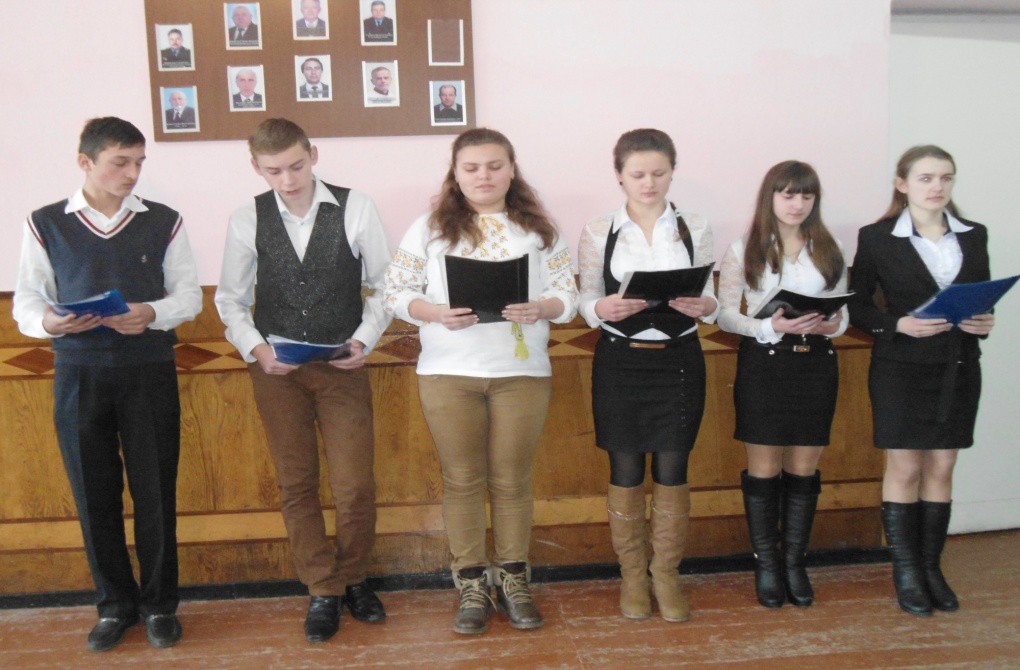 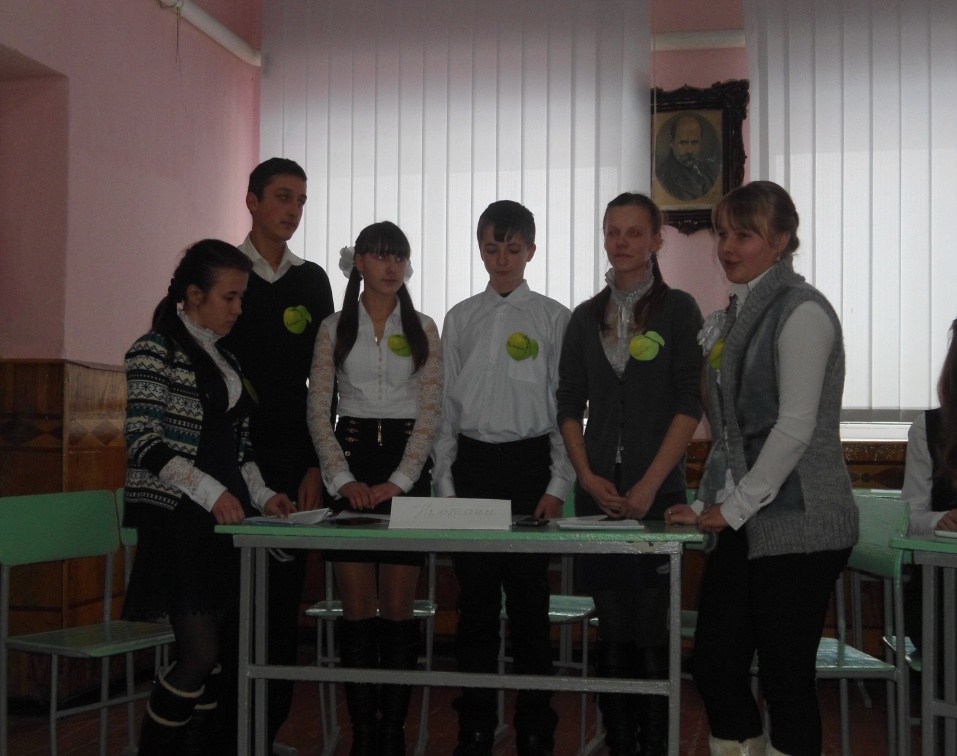 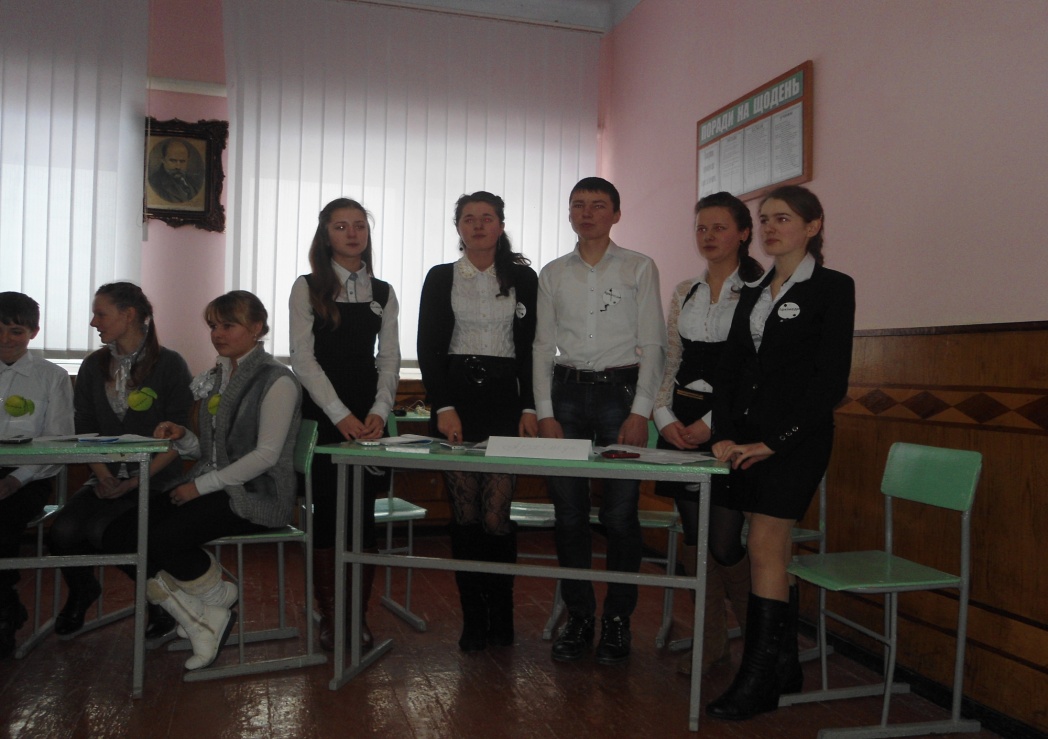 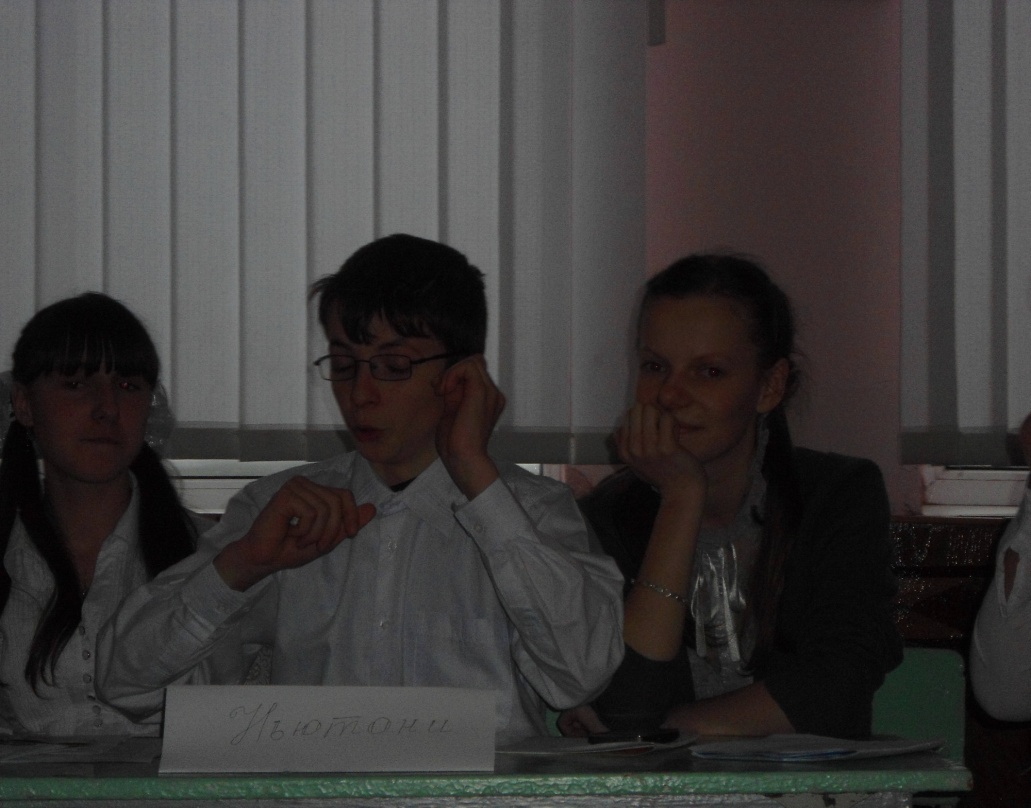 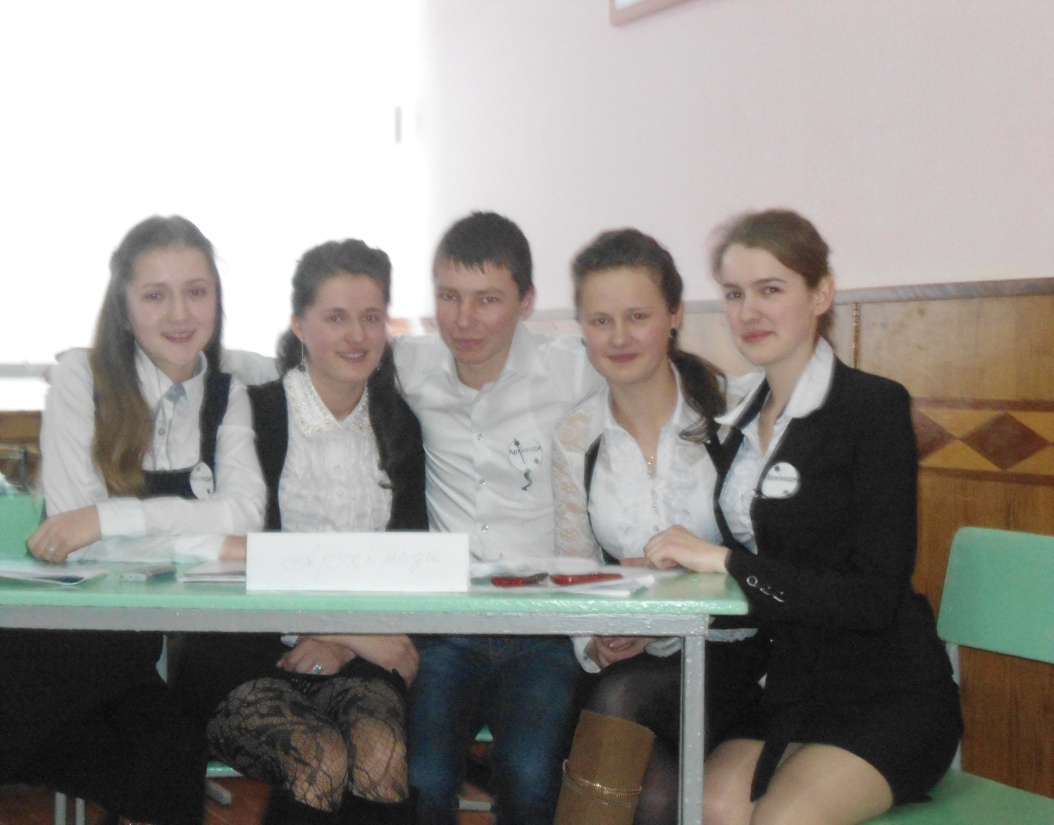 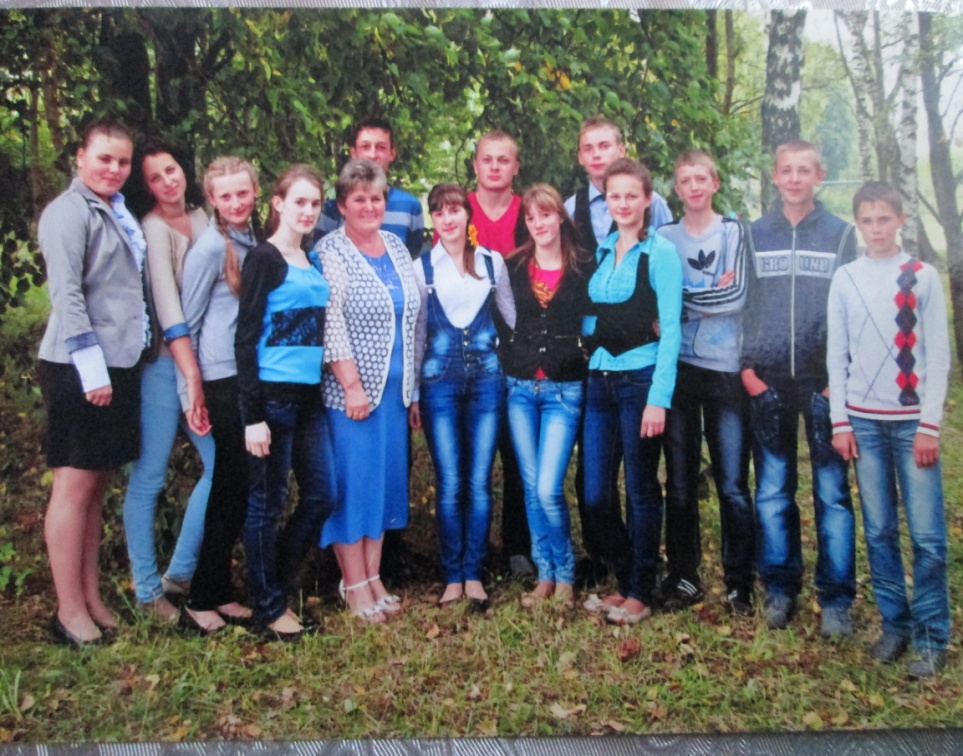 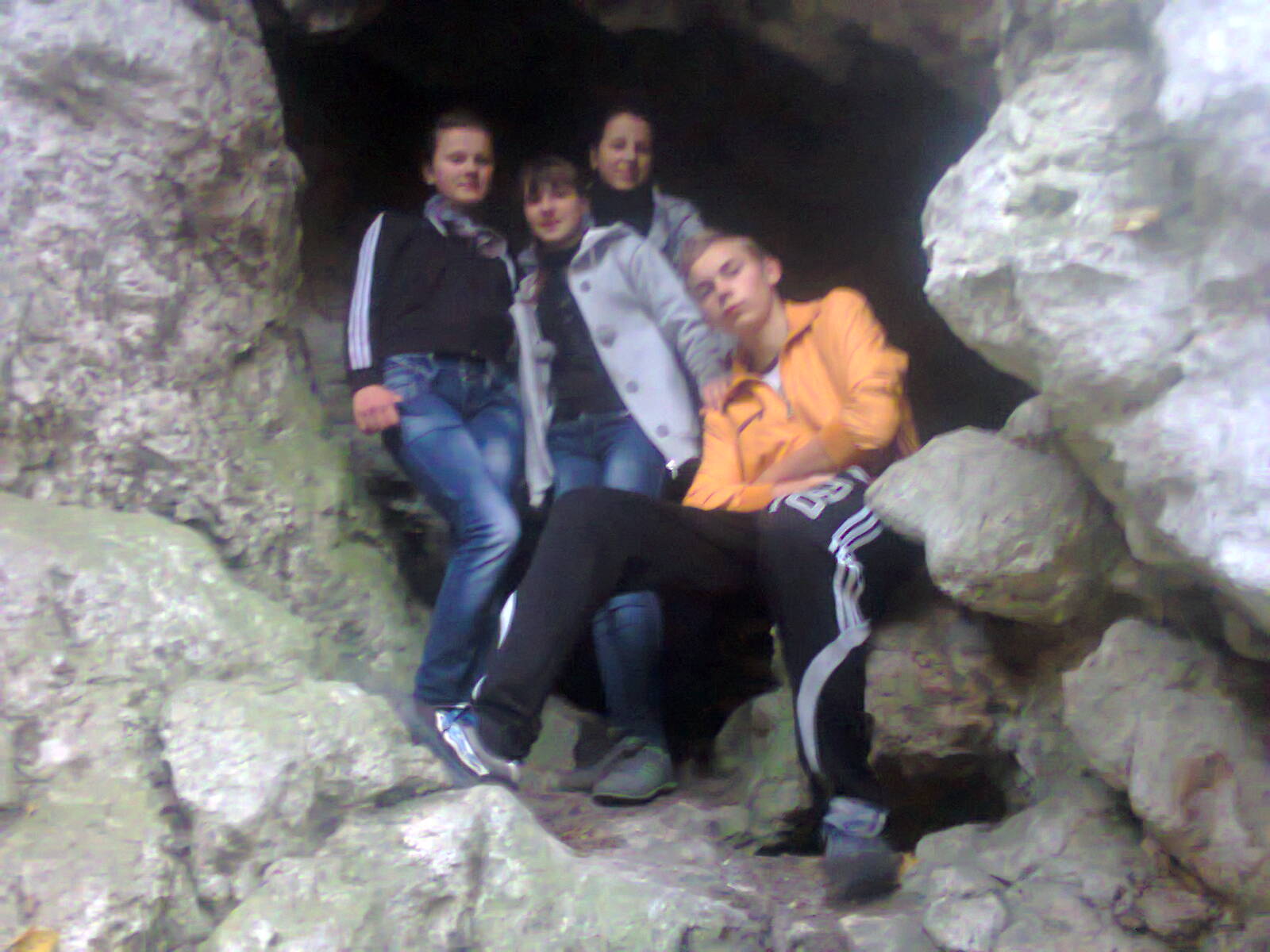 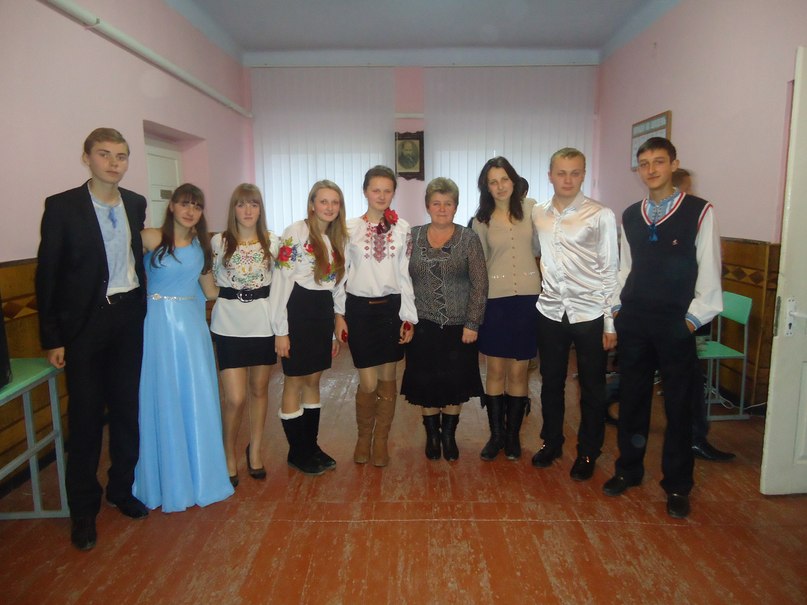 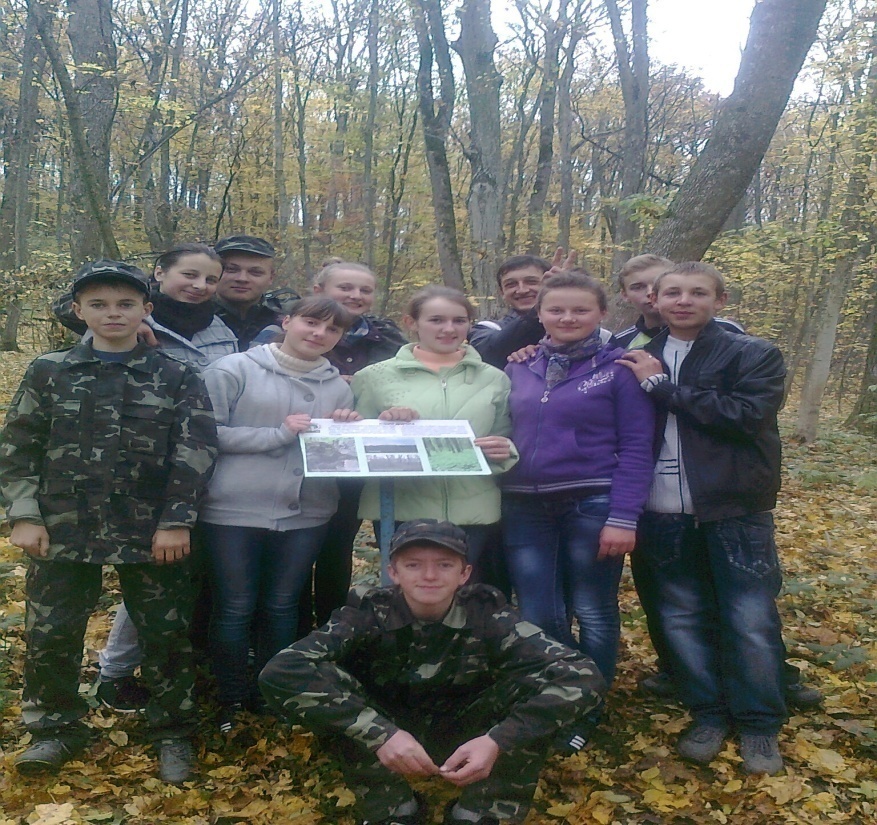 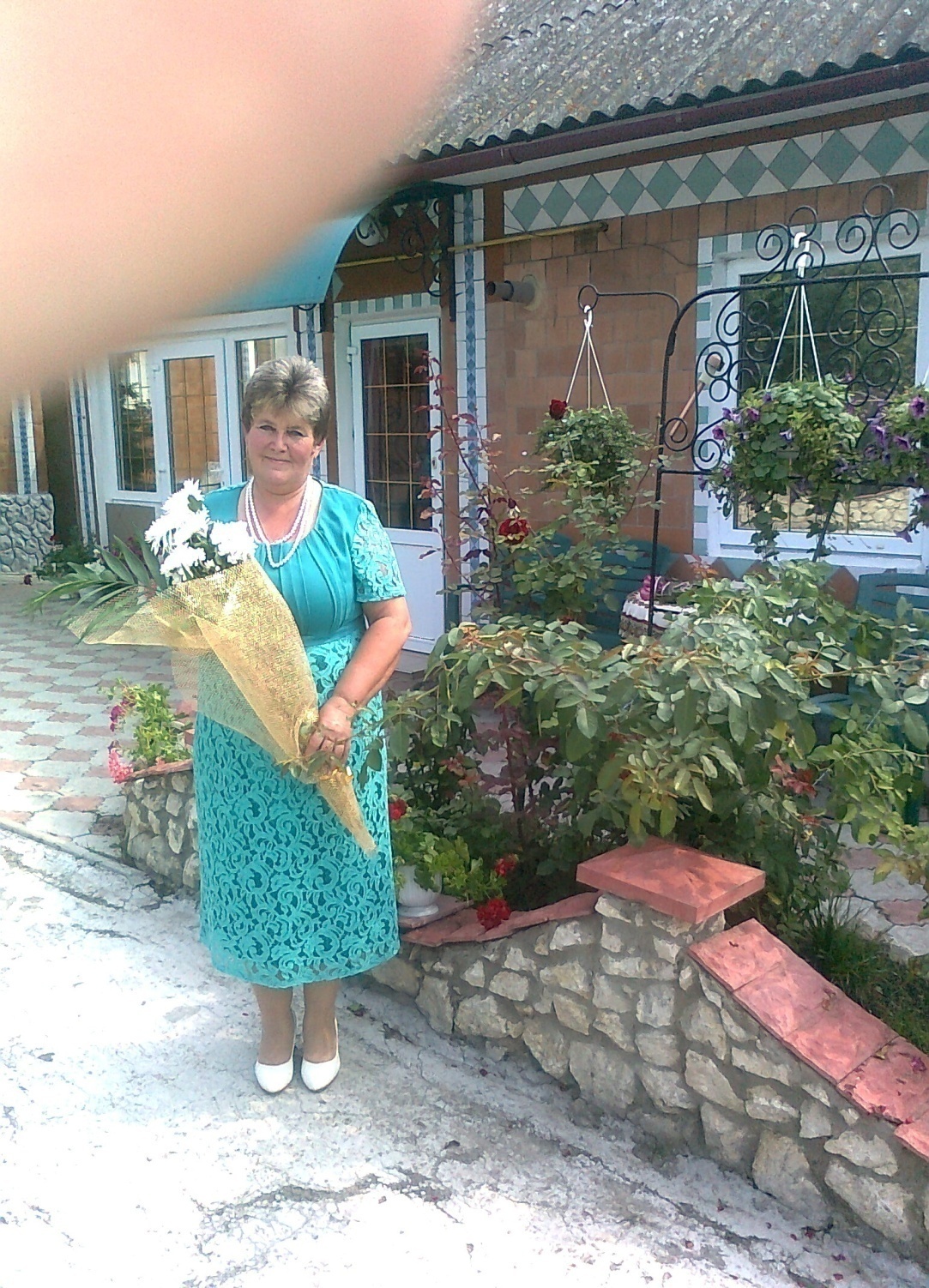 …Я народилась  із зернятком на долоні…
Засію ним малі дитячі душі… 
Хай цвітом буйним зерно проросте!